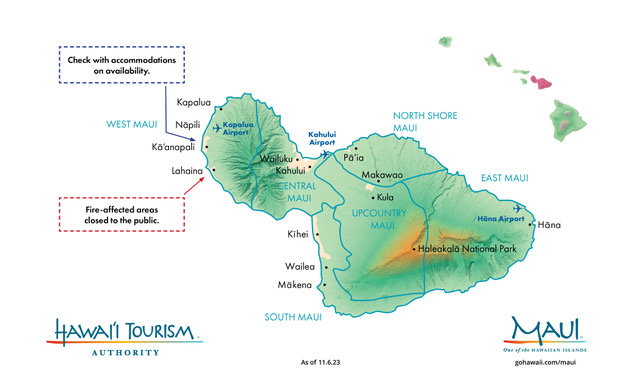 15 % of Hawaii’s total visitor economic activity.

Waikiki is 35 % of Hawaii’s total visitor economic activity
$ 9-11 million daily loss
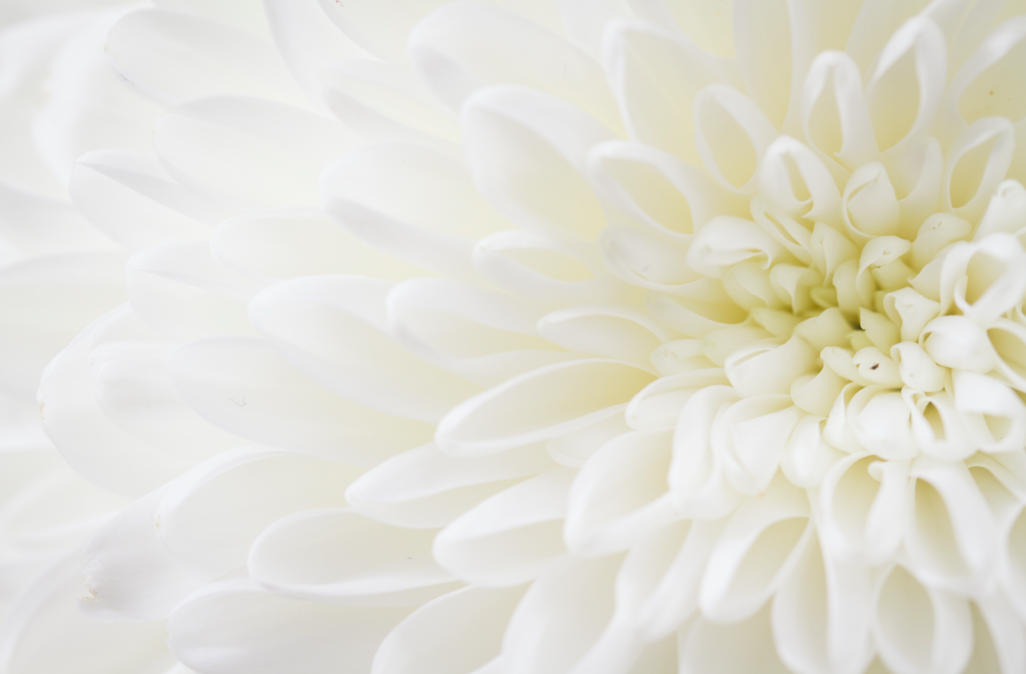 Re-Open Update
As of November 1, 2023 all of West Maui north of Lahaina is open. 
Kaʻanapali Resort currently housing residents- check availability
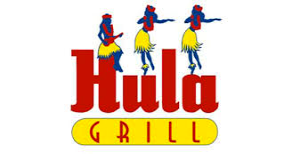 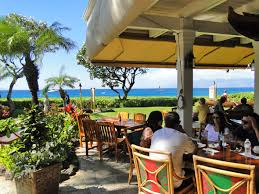 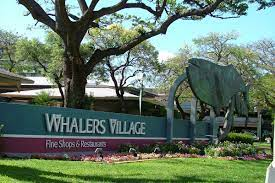 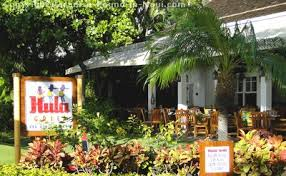 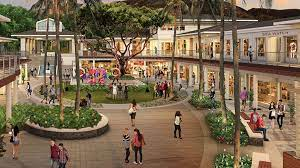 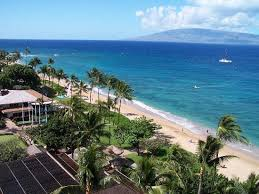 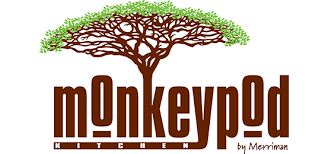 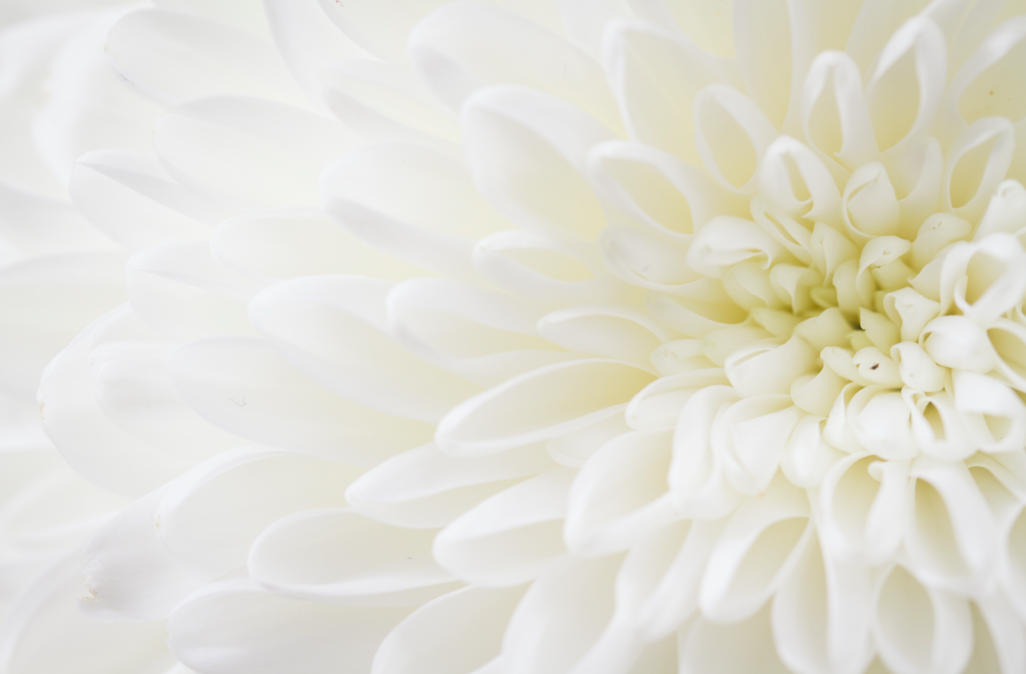 How to Visit Maui with Respect & Compassion
Pack patience and grace
Expect to wait for longer than you’re used to for food or other services

Do not enter the impacted area of Lahaina Town or take photos of the area even from afar

Understand the current situation and that their travel experience may be slightly different than what they are accustomed to

Support local business
Visit MauiNuiFirst.com – ways to eat, shop, play, stay and support local

 Do not ask about a resident’s personal experience with the disaster. 
 “Were you impacted by the fire?” may be intended to be supportive, many are not ready to share

 If you come across a memorial service or other private gathering, leave the area immediately – do not take photos or videos.
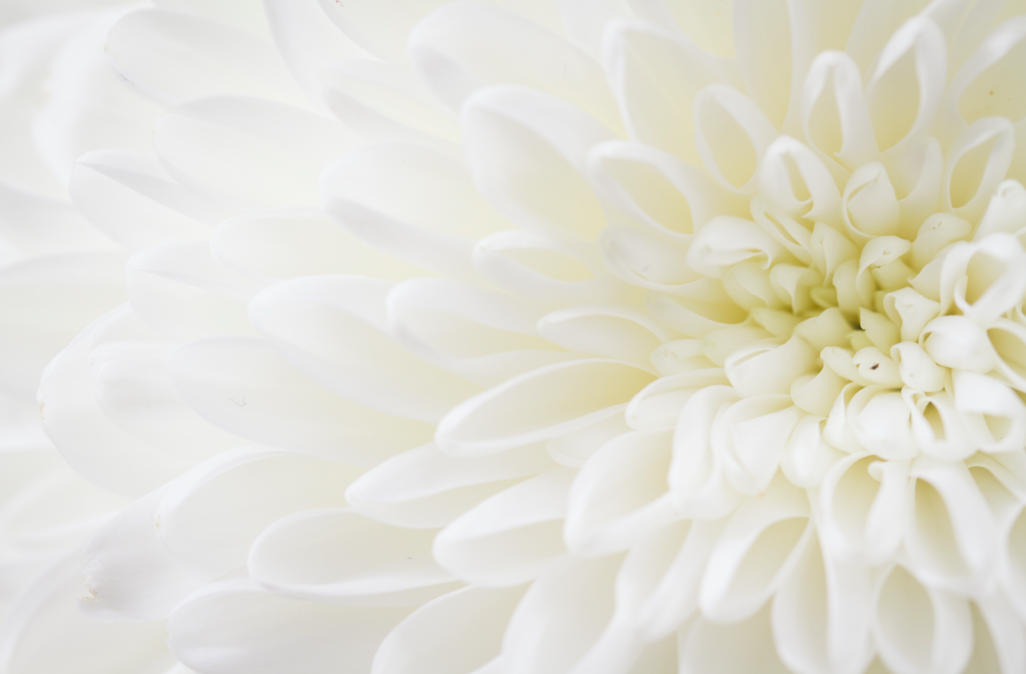 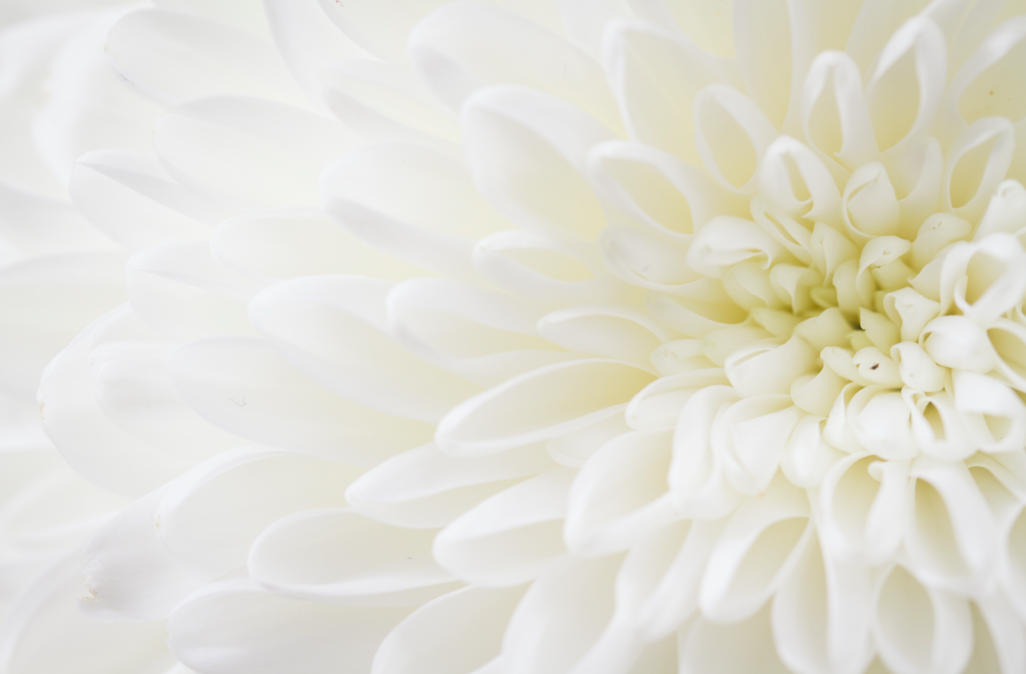 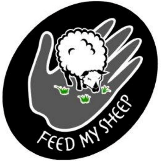 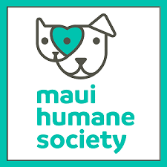 How you can mālama (to care for) Maui Nui
Maui Humane Society:            	mauihumanesociety.org
Feed My Sheep Mobile Food Distribution Sites:
Kahului
Wailuku
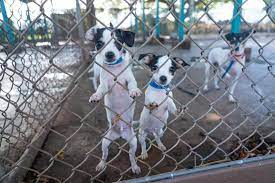 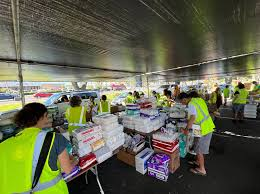 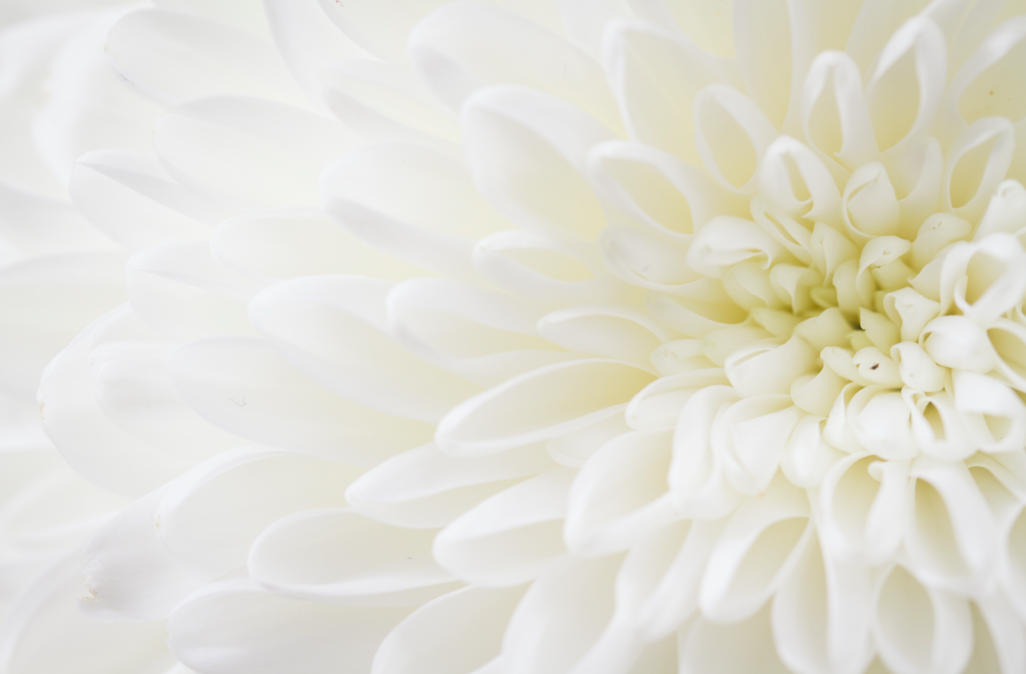 Other ways you can mālama (to care for) Maui Nui
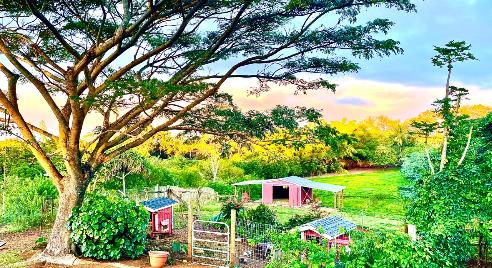 Leilani Farm Sanctuary
Beach cleanups
Reforestation
Keālia Pond National Wildlife Refuge
Leilani Farm Sanctuary
Reforestation
Maui sewing hui
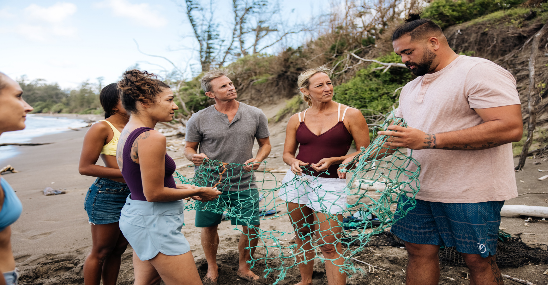 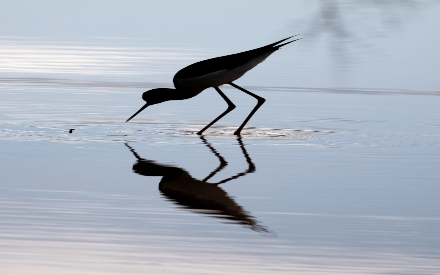 Bamboo Forest
Keālia Pond National Wildlife Refuge
Beach cleanups
Learn more at gohawaii.com/malama
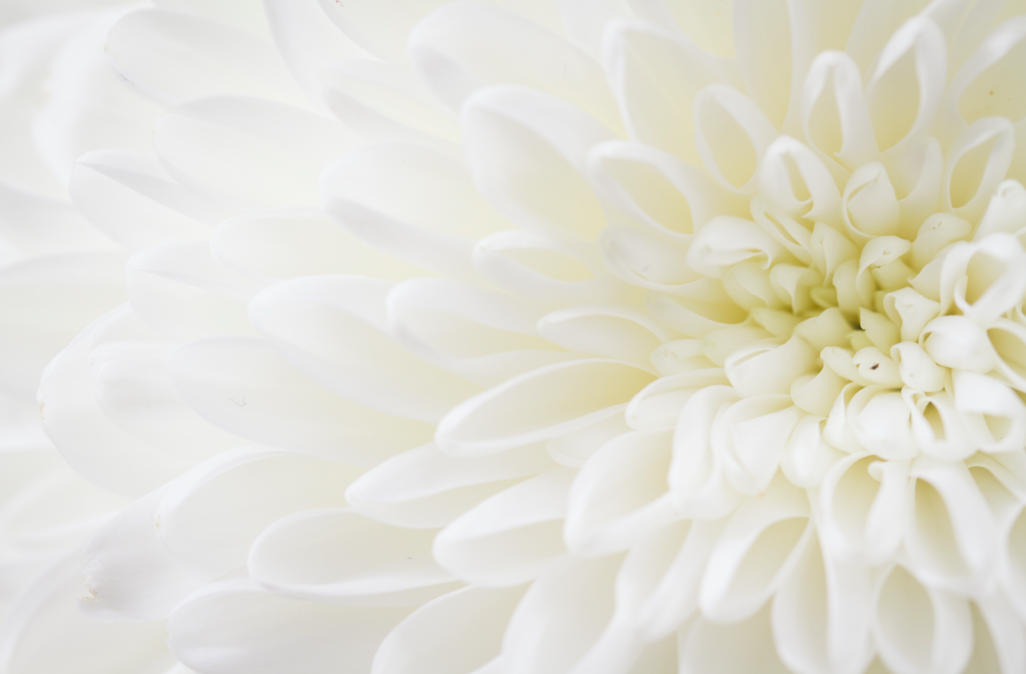 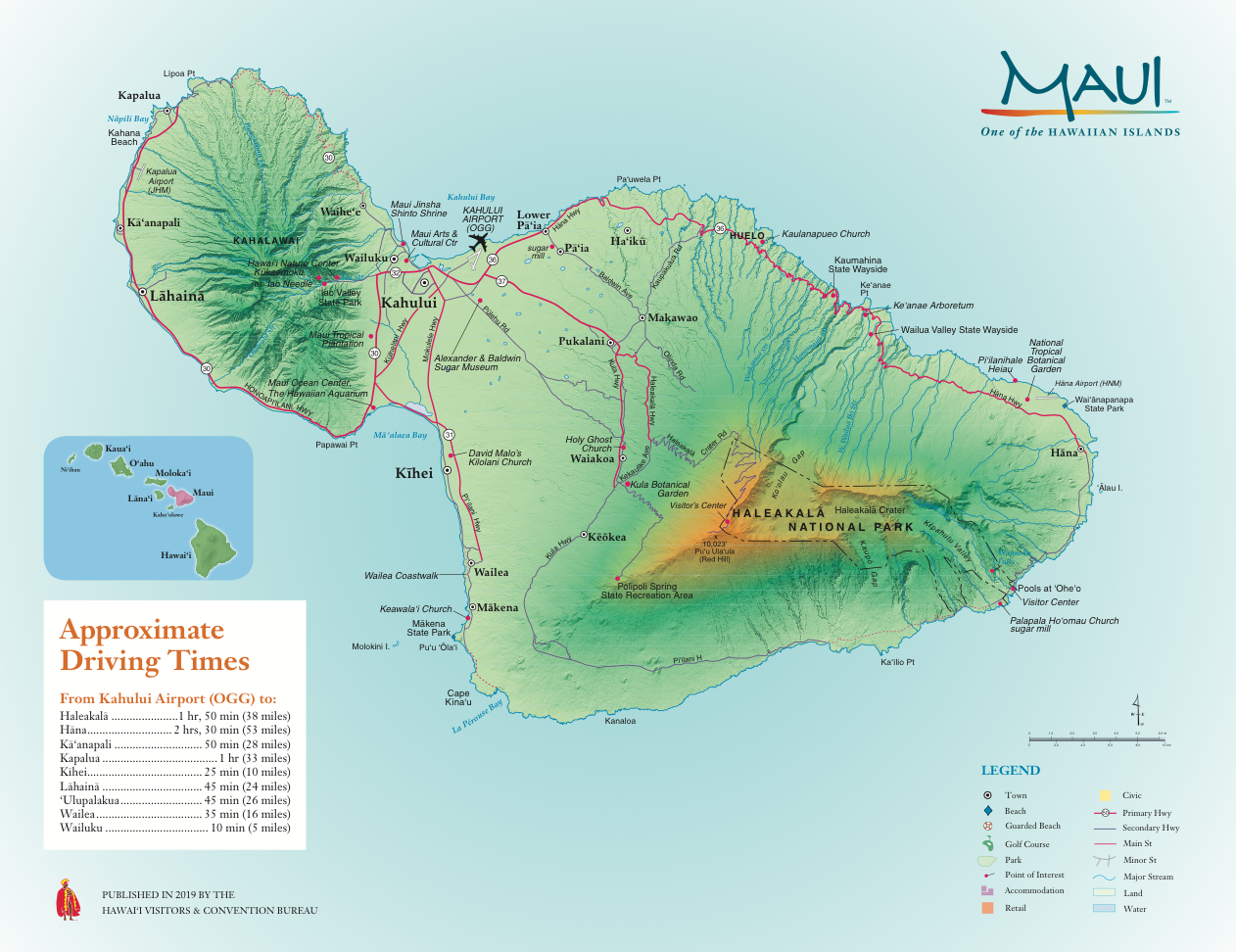 Central Maui
West Maui
East Maui
South Maui
Maui sewing hui
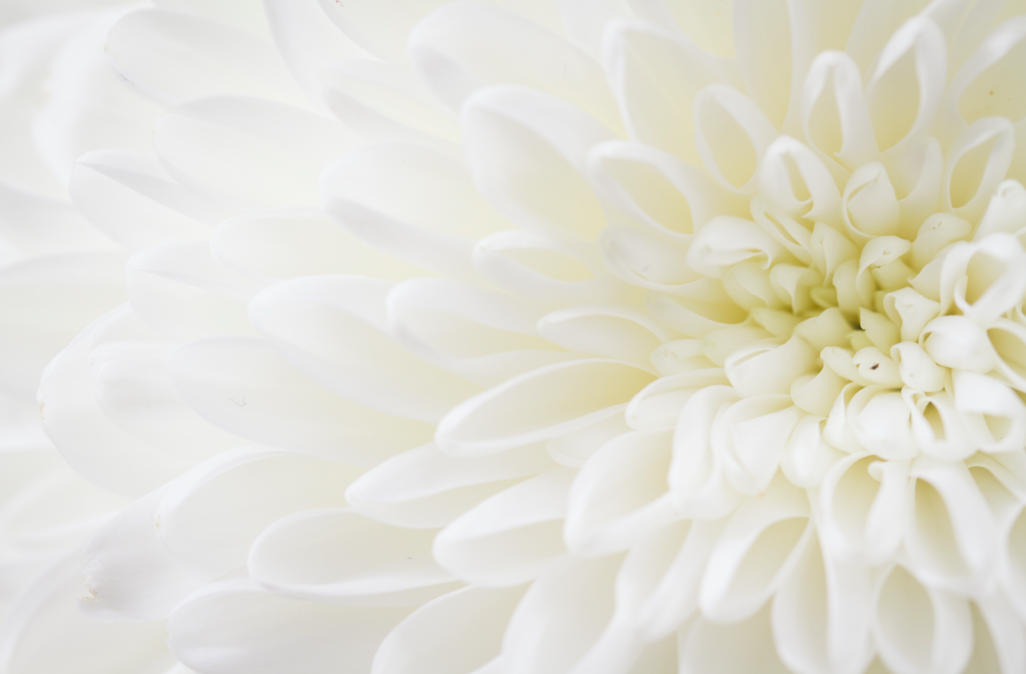 Central Maui
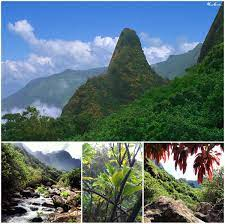 Kahului Airport - OGG
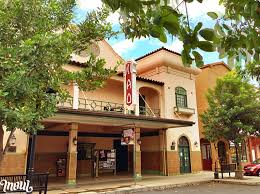 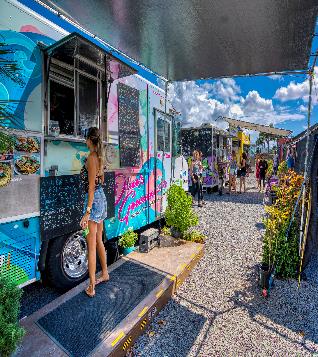 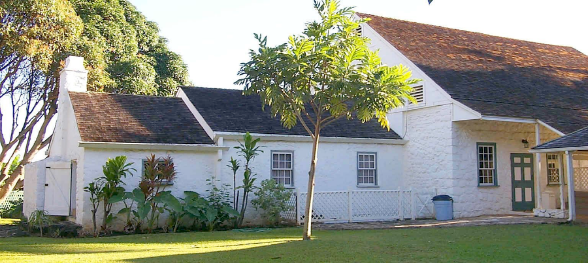 Hale Hōʻikeʻike (House of Display) Bailey House Museum
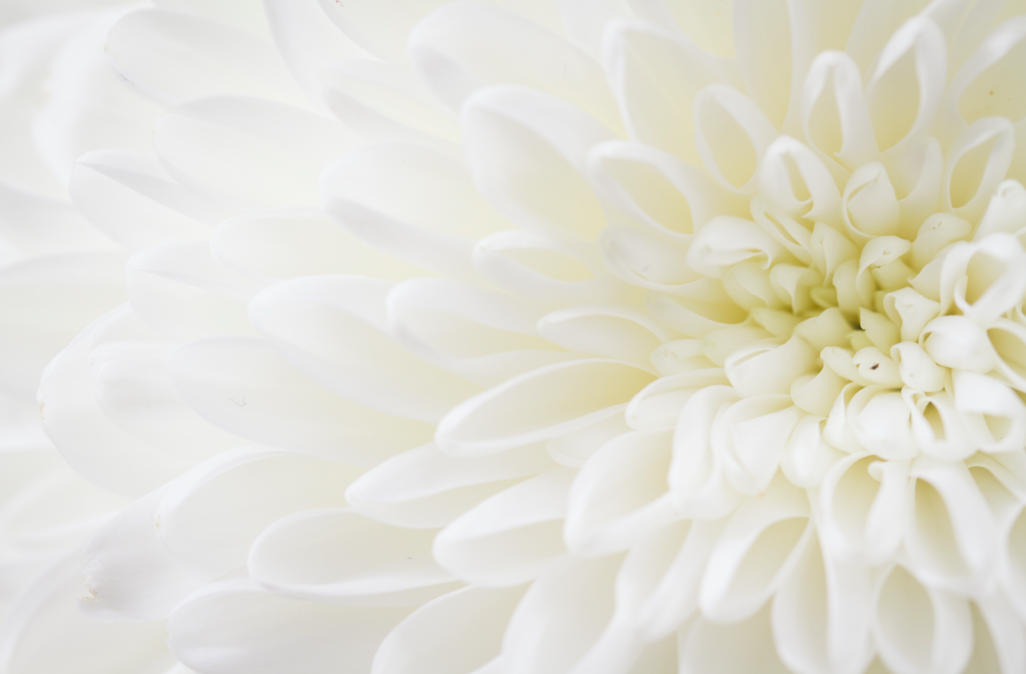 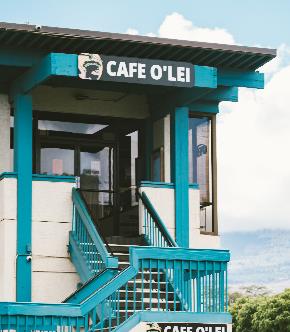 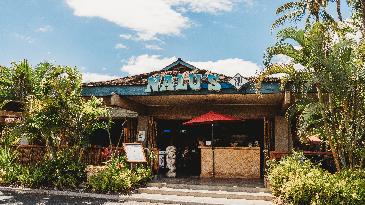 Kīhei
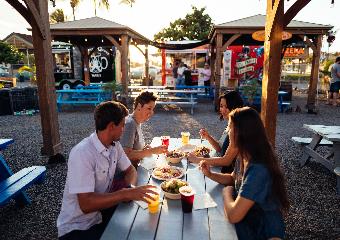 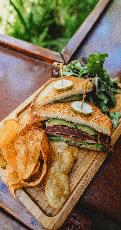 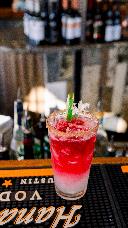 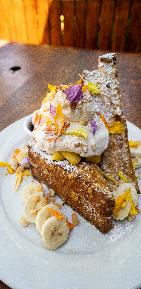 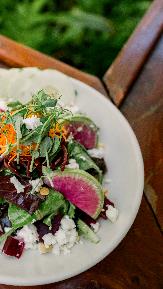 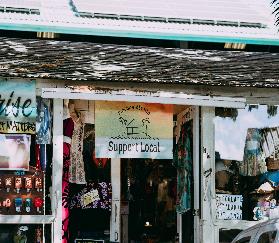 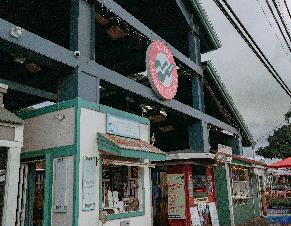 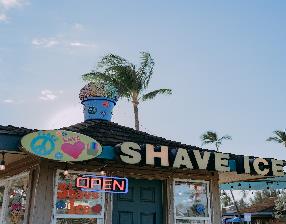 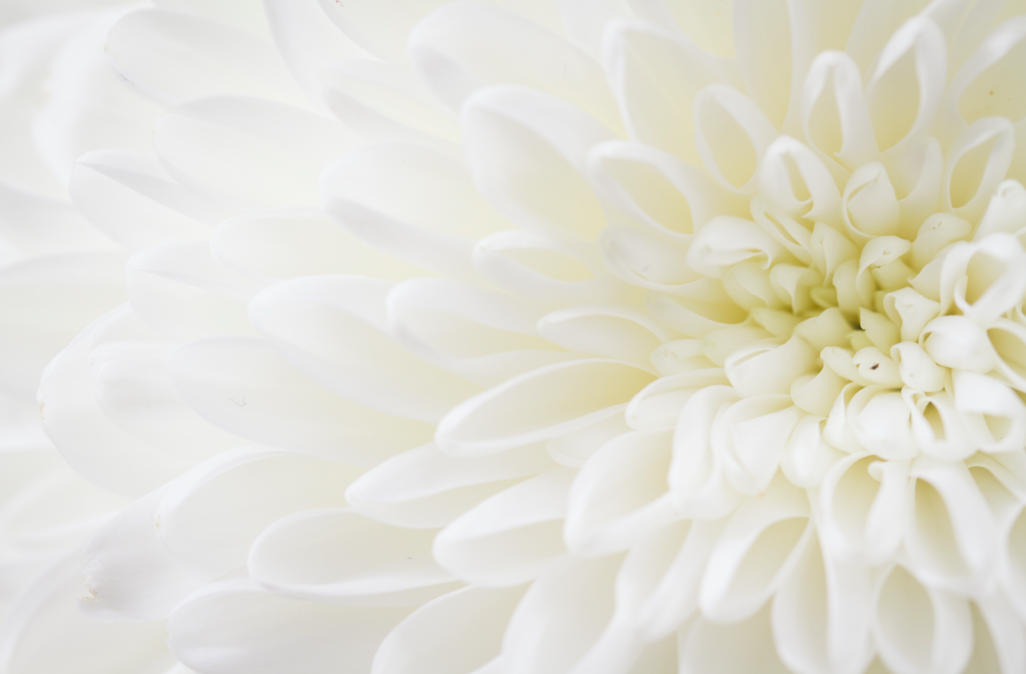 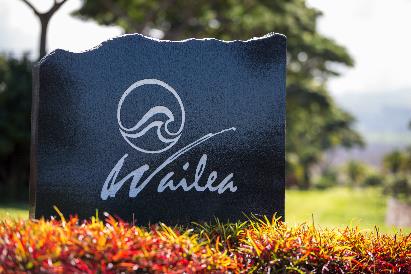 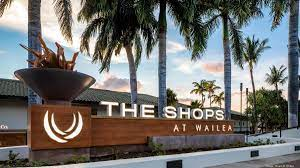 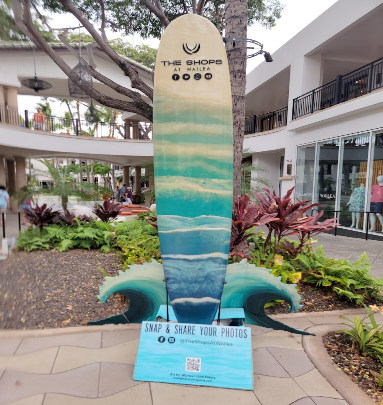 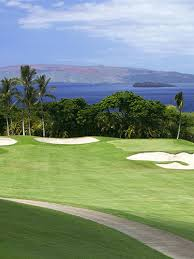 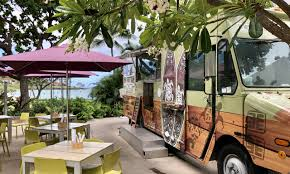 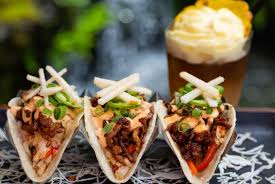 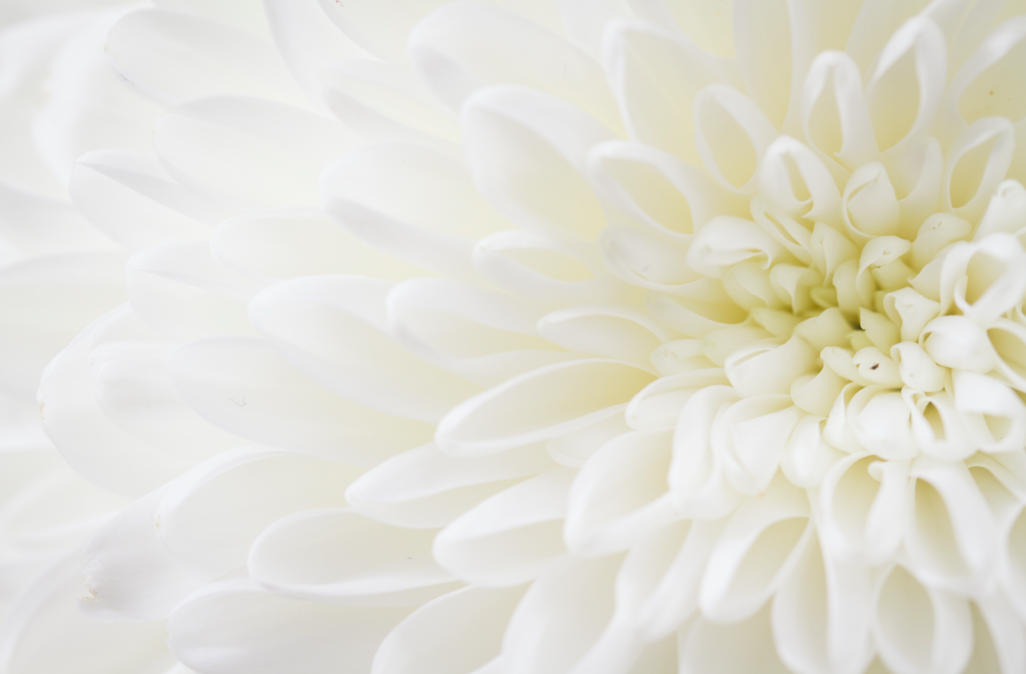 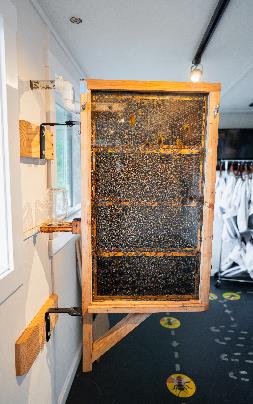 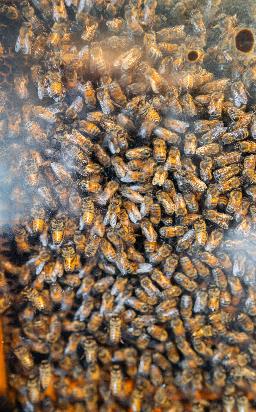 Maui BeesTuesday- Saturday 8:30 am – 5 pmClosed Sunday & MondayVisit: mauibees.com
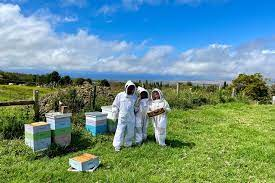 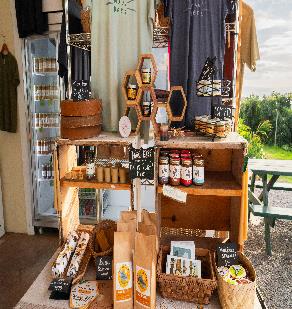 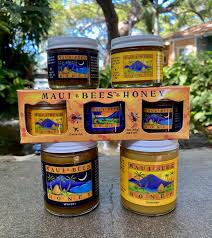 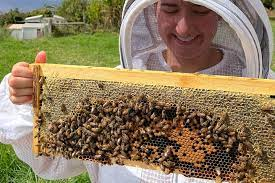 Pāʻia
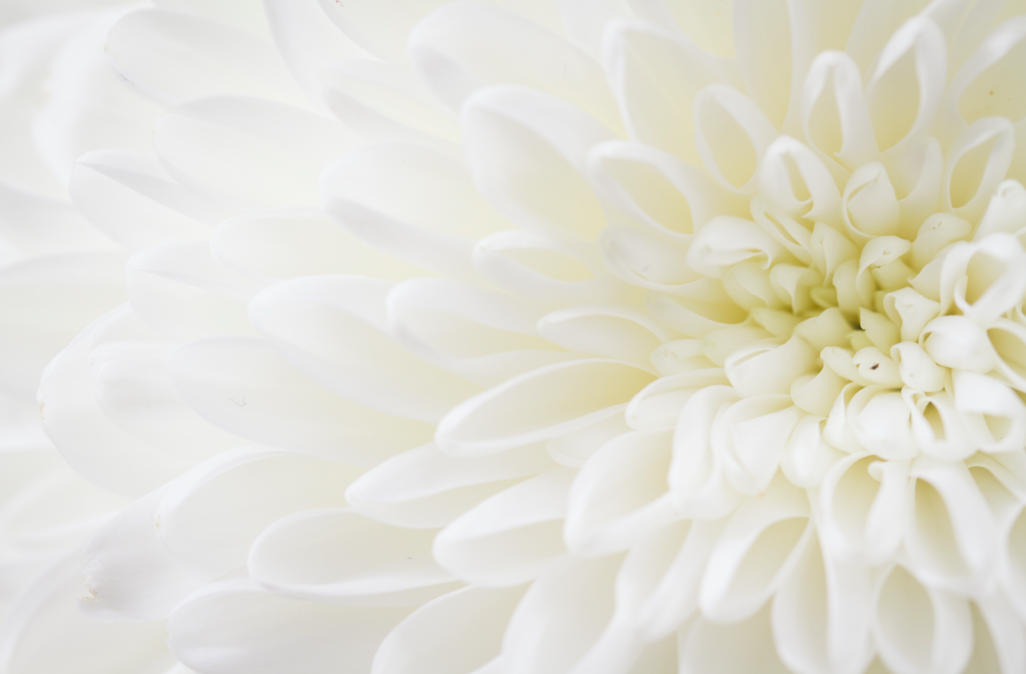 Pāʻia
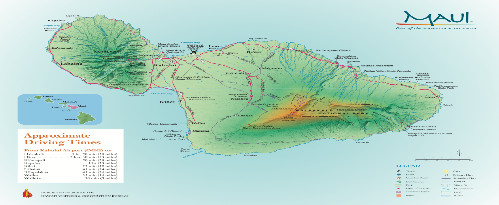 A historic town with colorful rustic storefronts on Mauiʻs north coast.
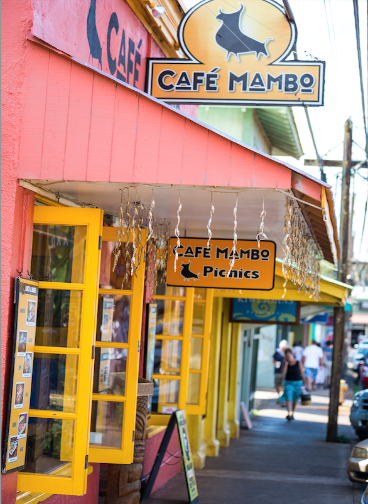 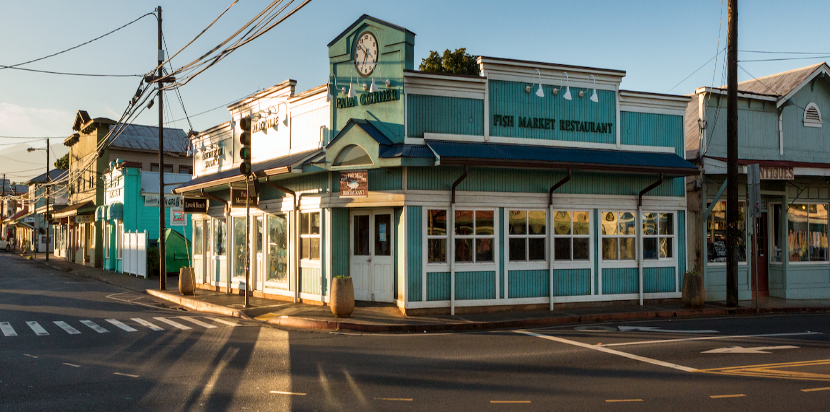 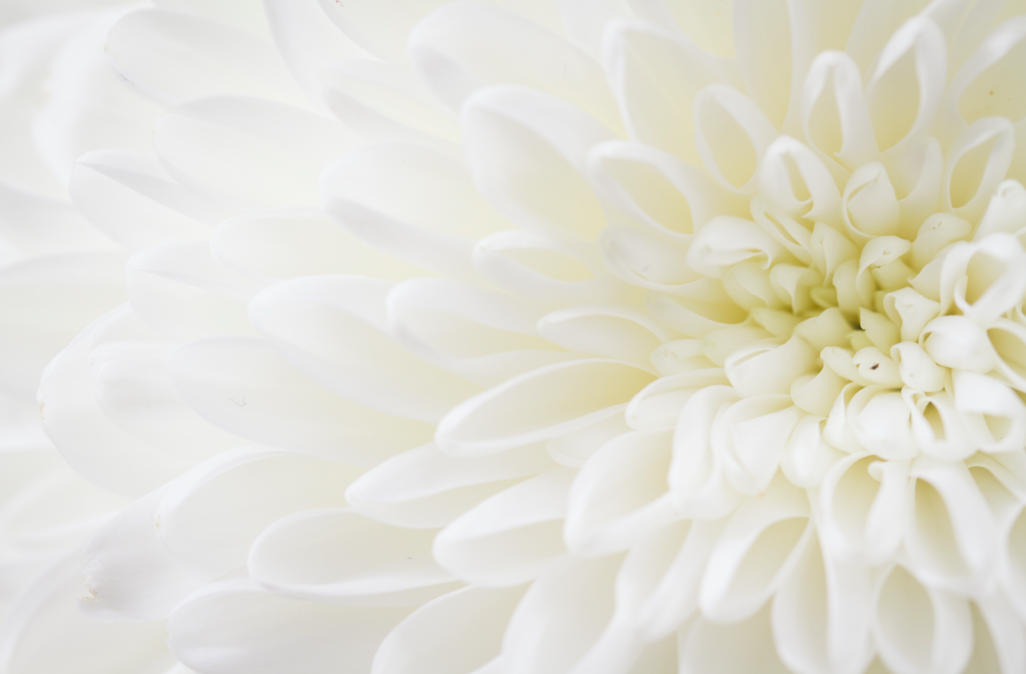 Road to Hāna
Road to Hāna has 620 curves and 59 bridges
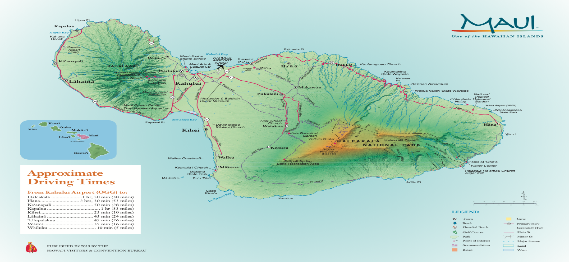 East Maui
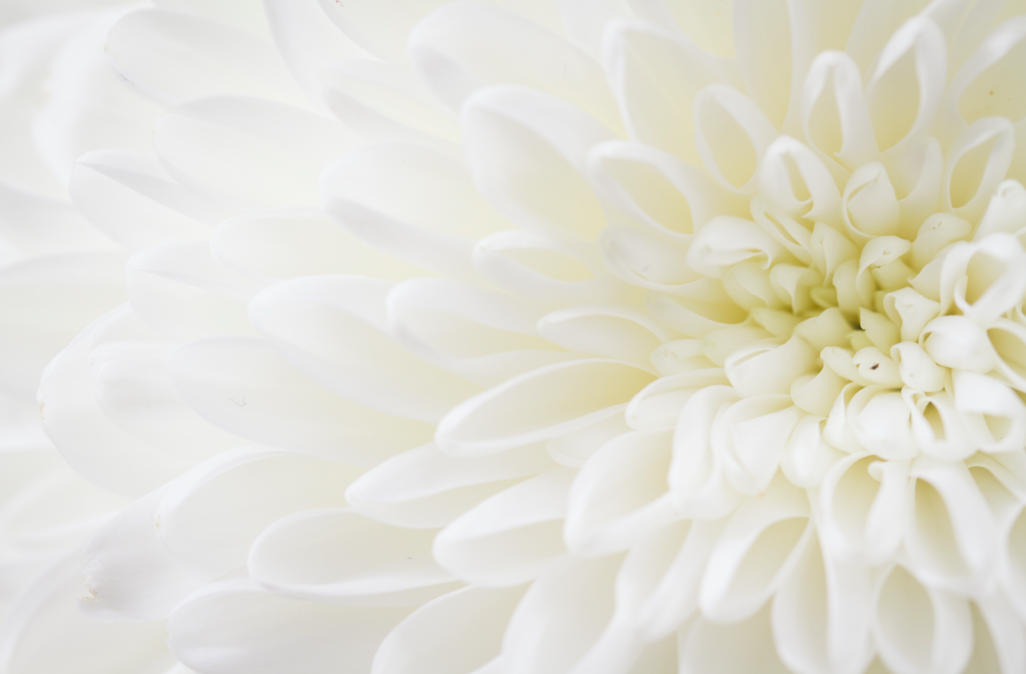 Maui Tea Farm
In addition to tea, the farm has planted oranges, tangerines, lemons, apples, pears, lychees, avocado, olives, blueberries, squash, kale, potatoes, radishes, and arugula. 
Mondays – Saturdays from 9:30 am to 4:30 pm.
Visit: MauiTeaFarm.com
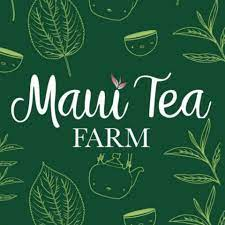 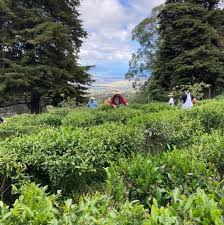 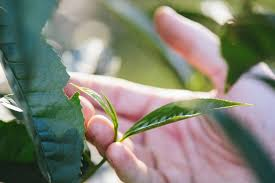 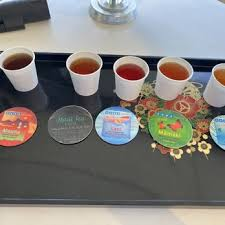 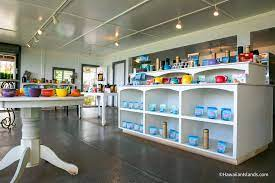 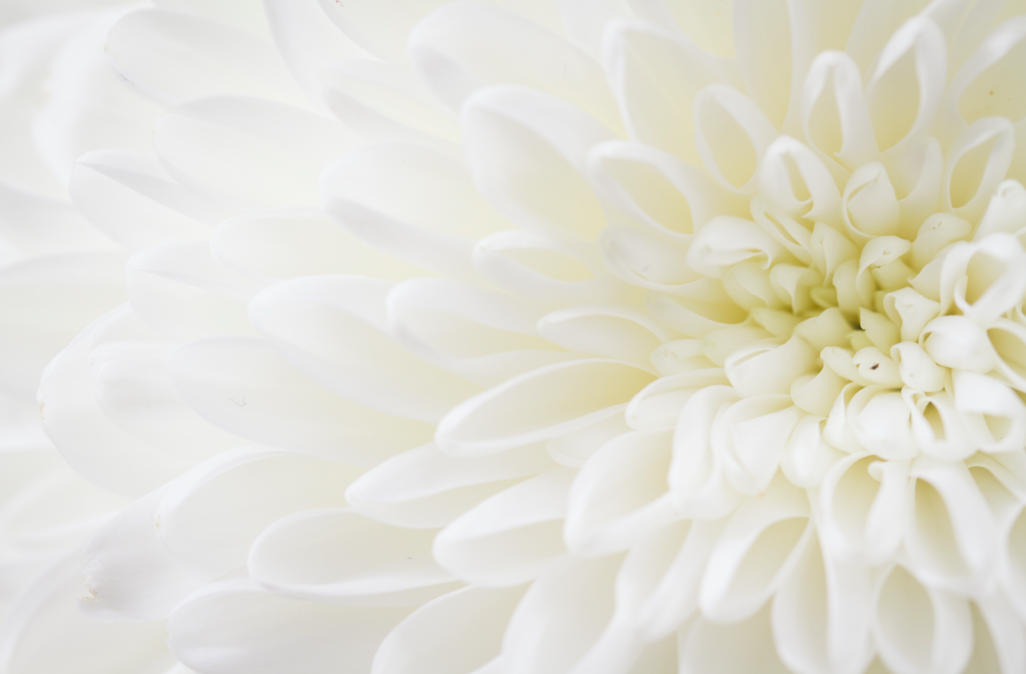 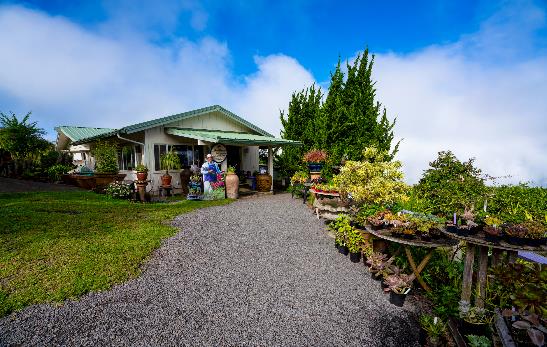 Kula Lavender Farm
Friday-Monday 10 am – 4 pm
Closed Tuesday- Thursday
Visit: aliikulalavender.com
Donation to Maui Food Bank
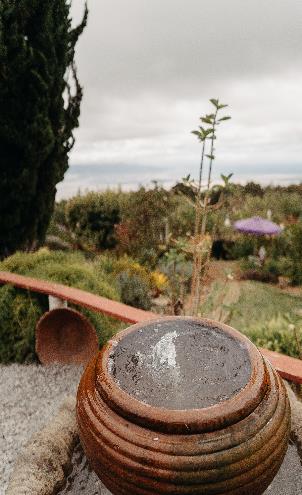 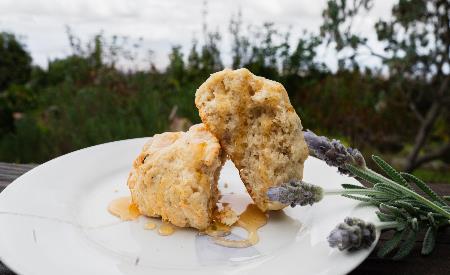 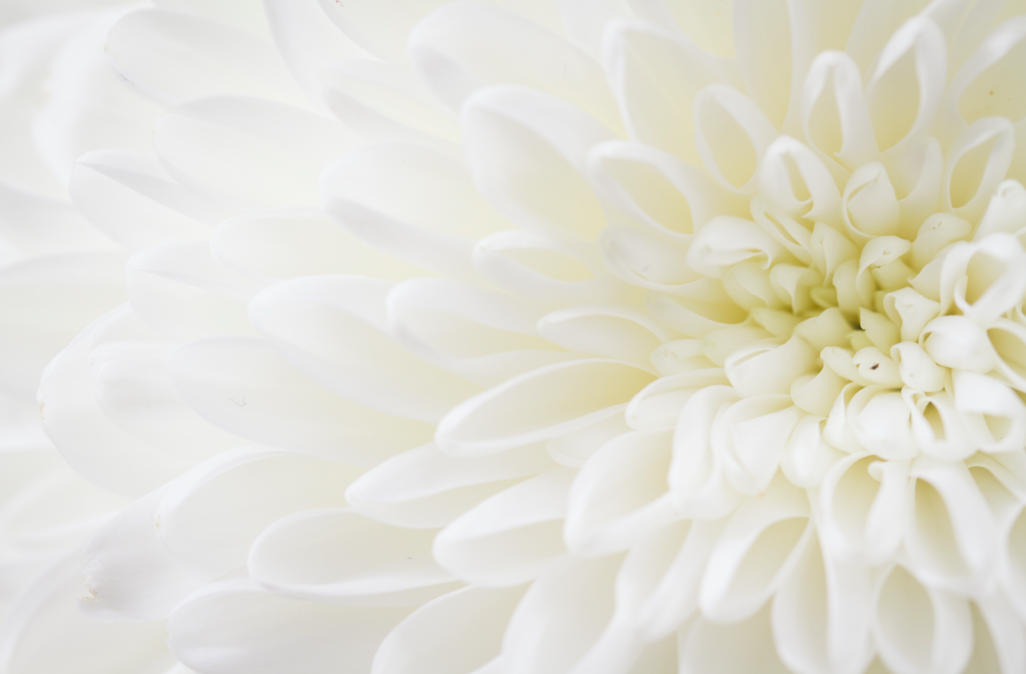 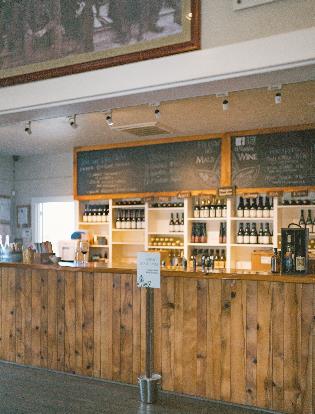 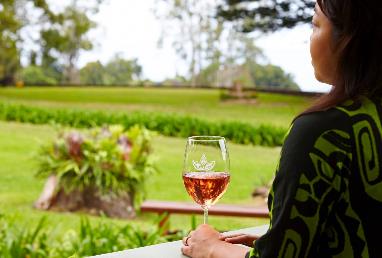 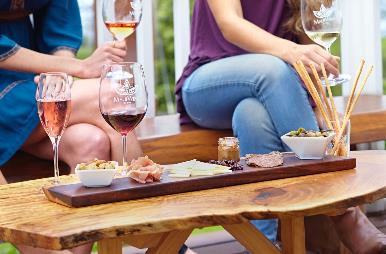 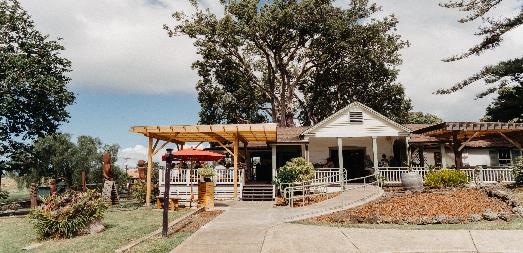 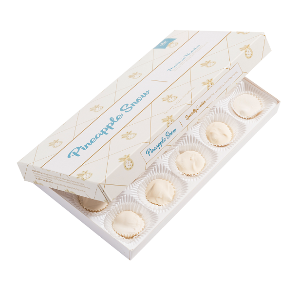 Maui Wine
Opens 11 am – 5 pm Tuesday- Sunday : Closed Monday
Visit: mauiwine.com
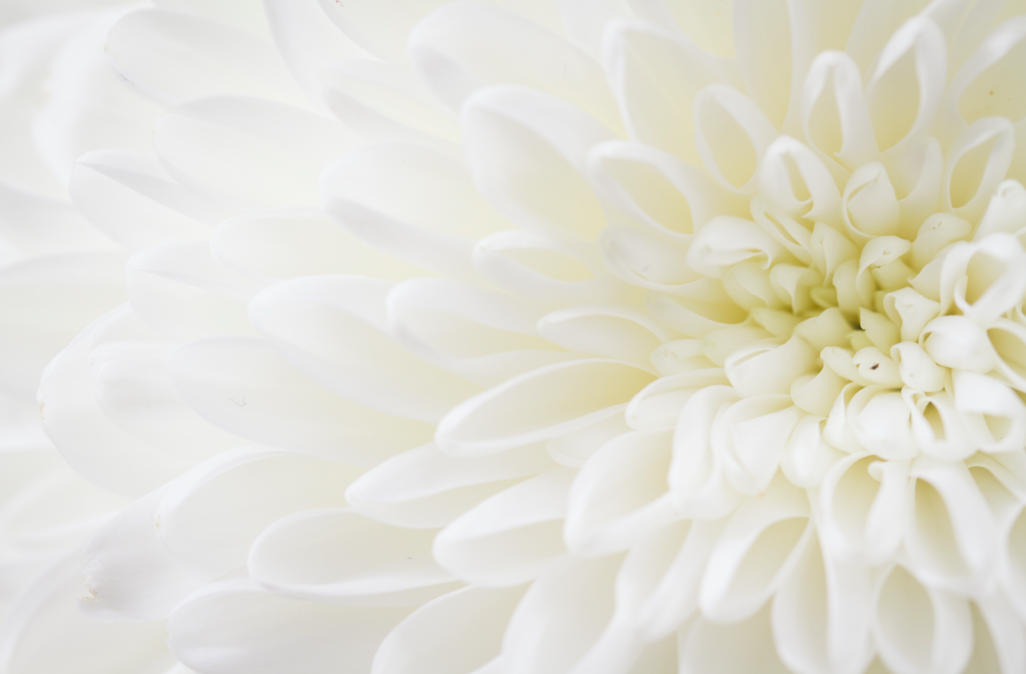 FESTIVALS AND 
SPORTING EVENTS
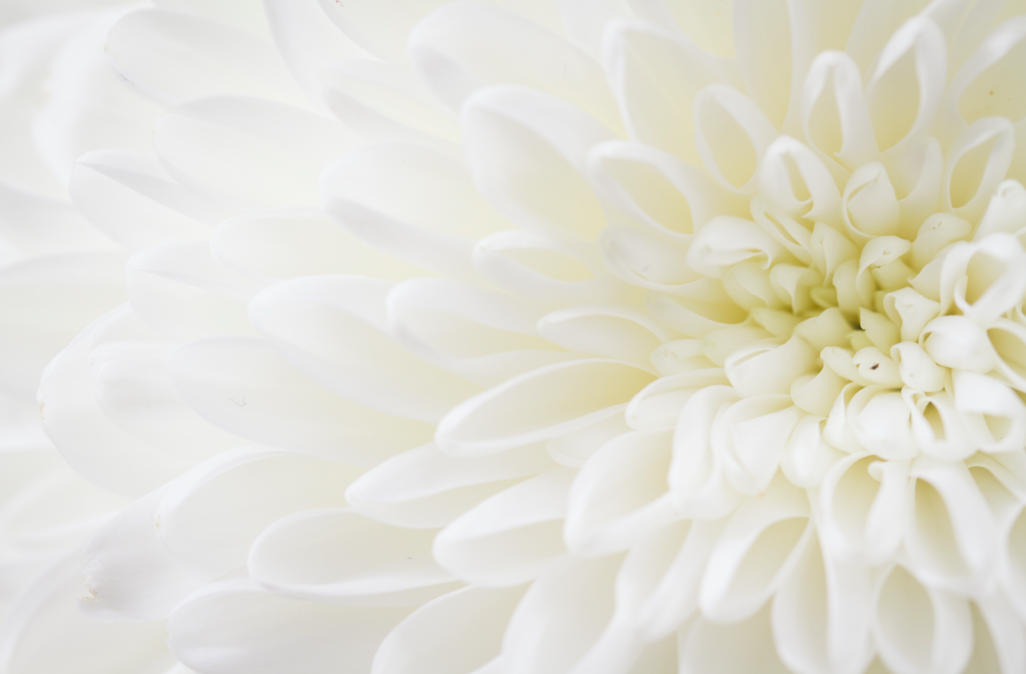 Cultural Festivals
Celebration of the Arts: April
Taro Festival (Hāna): April
King Kamehameha Celebration: June
Festivals of Aloha: September
Hula O Nā Keiki: November
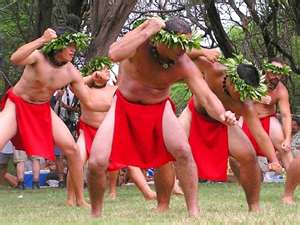 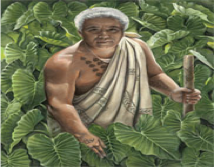 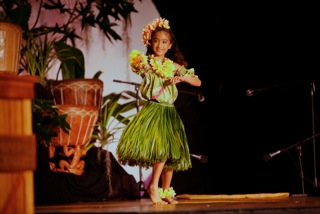 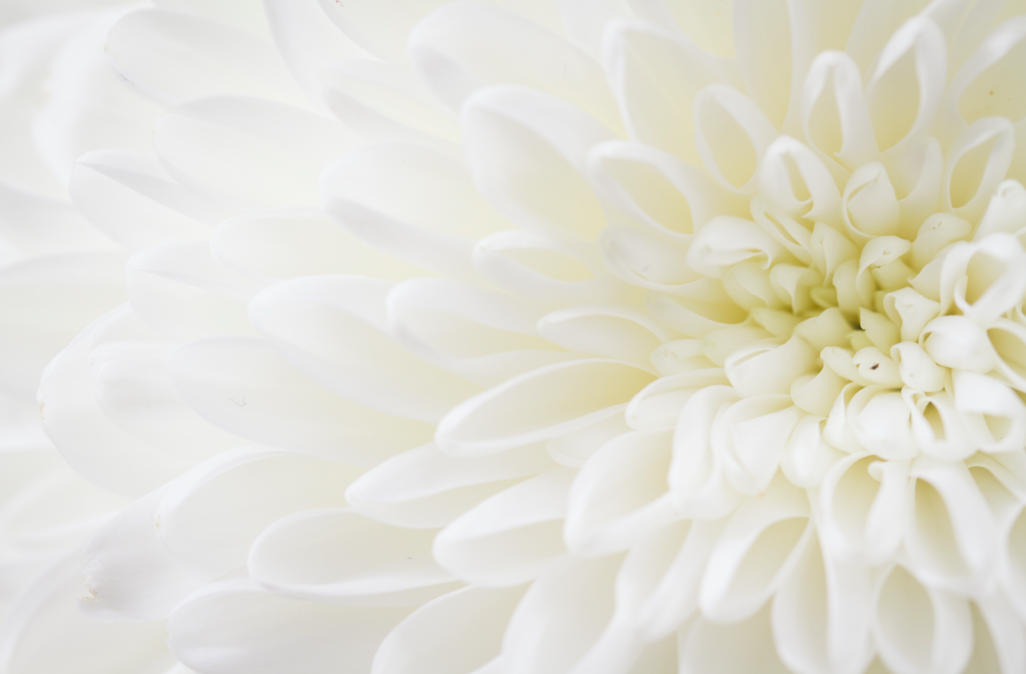 Festivals and Sporting Events
Sentry Tournament of Champions- January 
Maui Ag Festival – June 
Kapalua Wine & Food Festival – June
Maui Film Festival – June
Lānaʻi Pineapple Festival – July
Maui Jim Maui Invitational- November – Oahu
Hawaiian Airlines Made in Maui County Festival - November
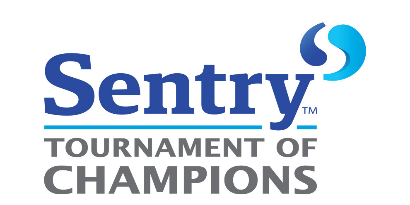 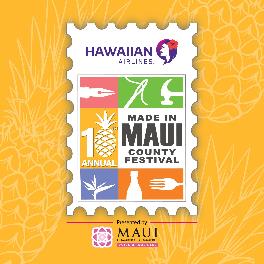 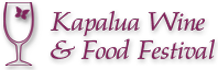 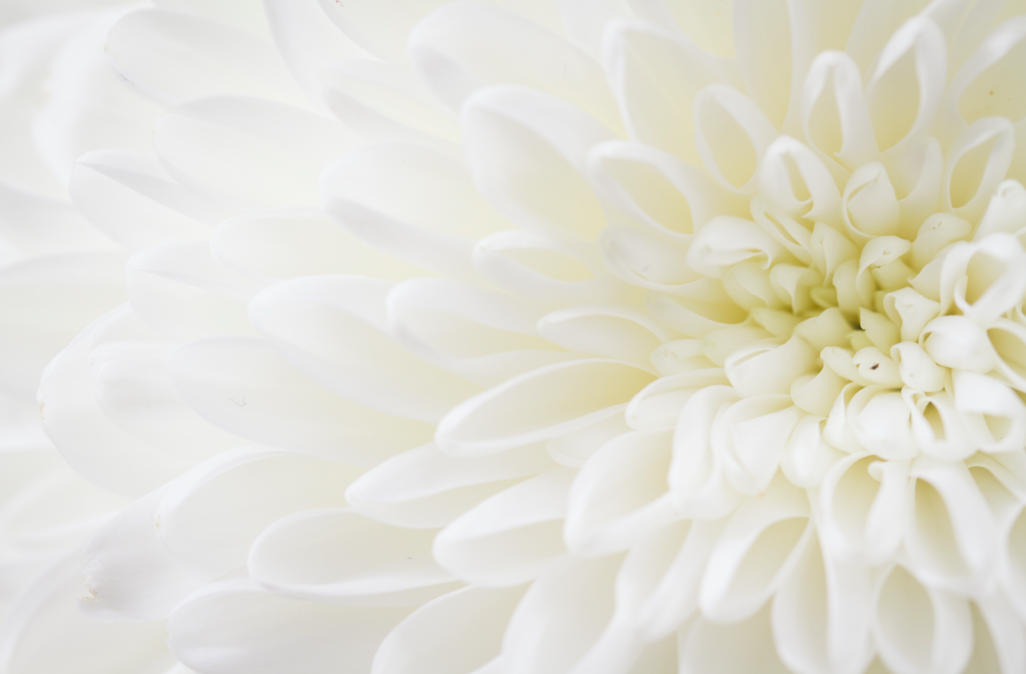 New Properties
Kihei
Maui Coast Hotel is adding 162 room hotel expansion. 6 story building. Currently Maui Coast have 265 rooms.

Kahului
Maui Palms is now going to be called Maui Palms Hampton Inn and Suites by Hilton. Completion date is 2025. There will be 136 rooms. Geared towards interisland business.
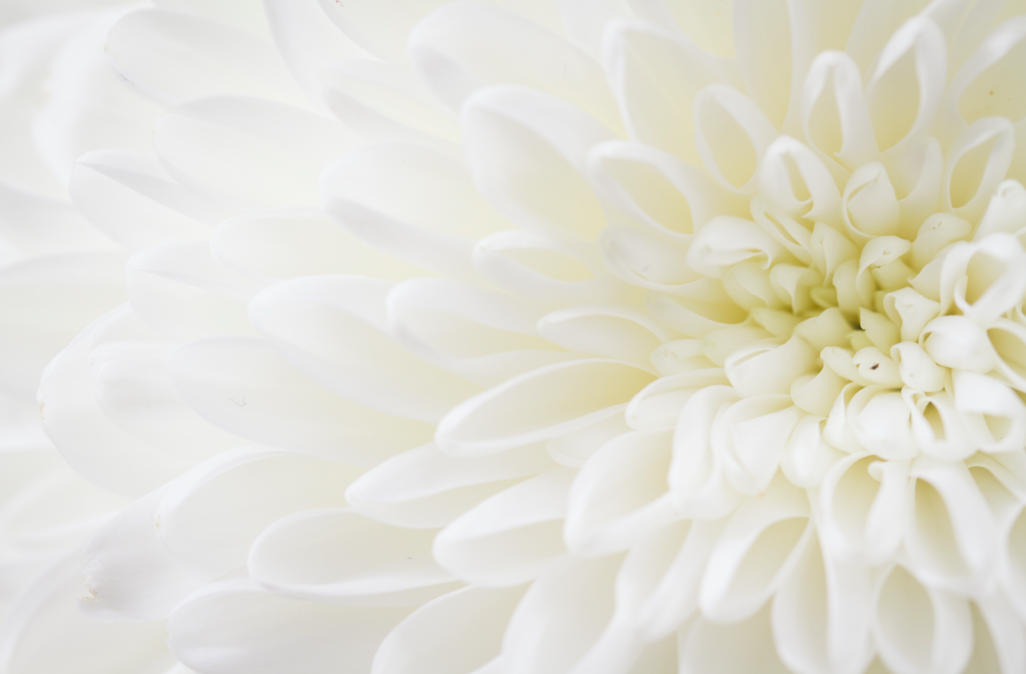 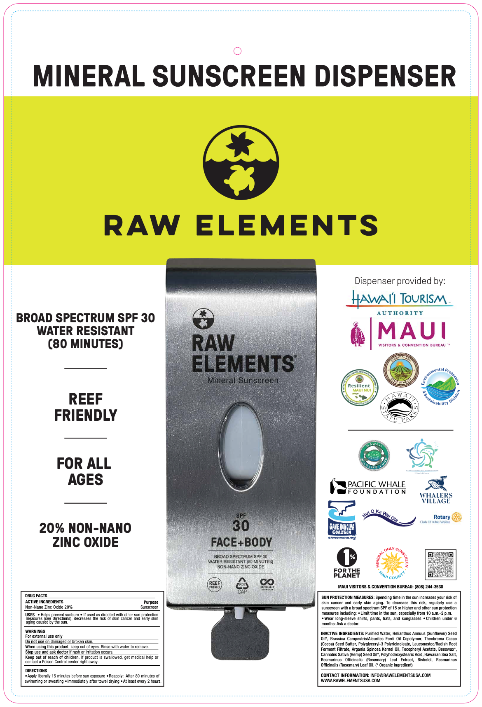 County of Maui
Mineral-Only Sunscreen Ordinance
Keep our ocean healthy by using sunscreen labeled “Mineral-Only” available at all Maui retailers.
October 1,2022- law bans non-mineral sunscreens. Any sunscreen containing active ingredients other than Zinc Oxide or Titanium Dioxide.
20 Mineral-Only sunscreen dispensers are installed at Maui County beaches and parks.
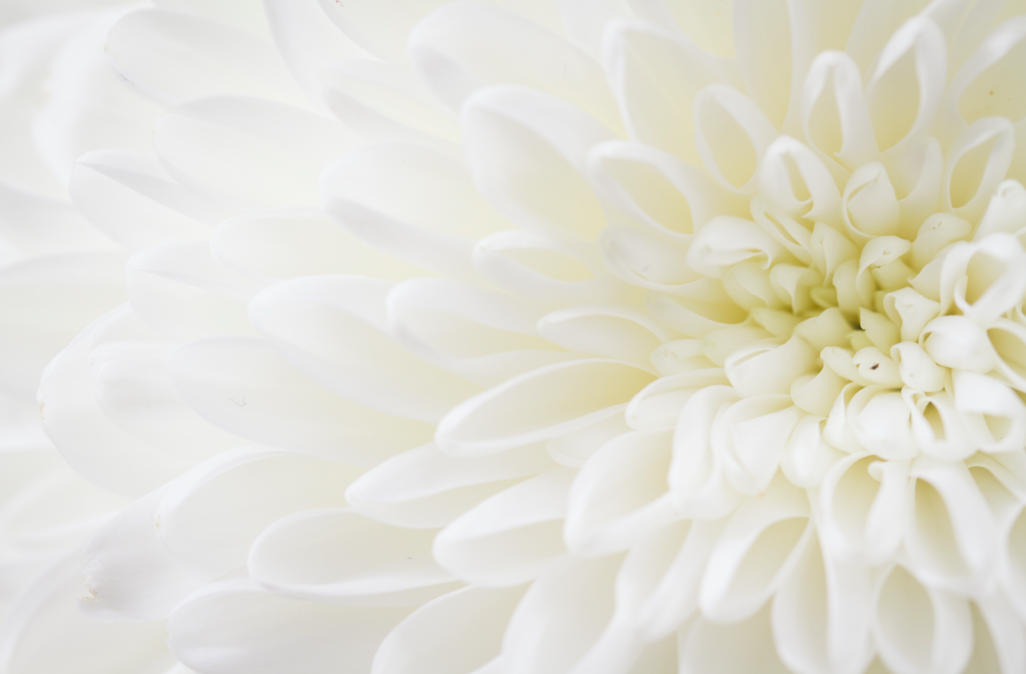 Advance Reservations Required
Haleakalā (House of the Sun)Reservations required for sunrise recreation.gov
ʻĪao Valley State Monument Park
Hawaii.gov
Waiʻānapanapa State Park
(Glistening waters)
Gowaianapanapa.com
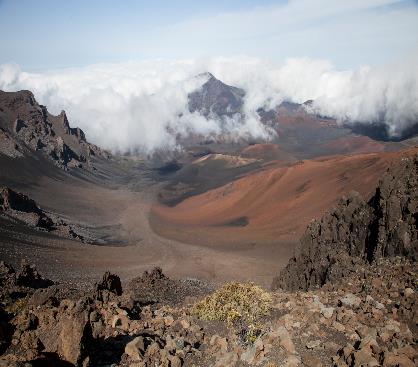 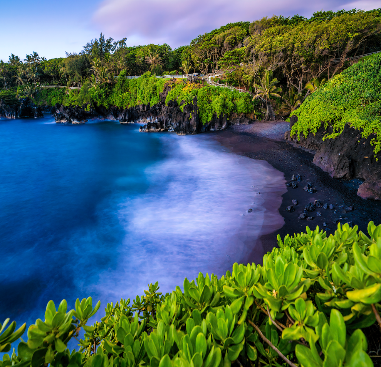 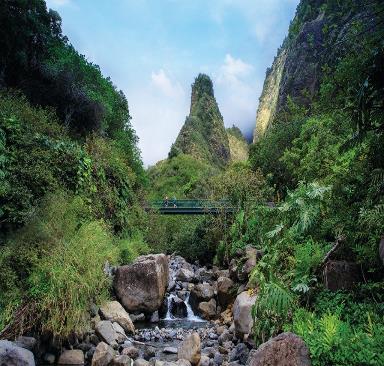 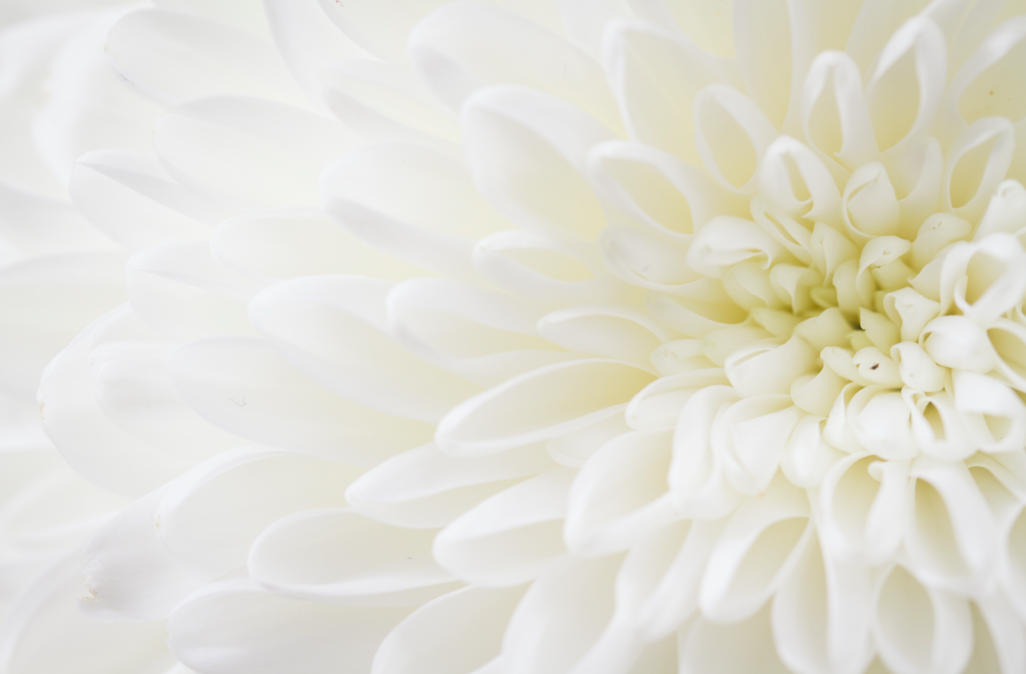 Mālama Maui County Pledge
Video
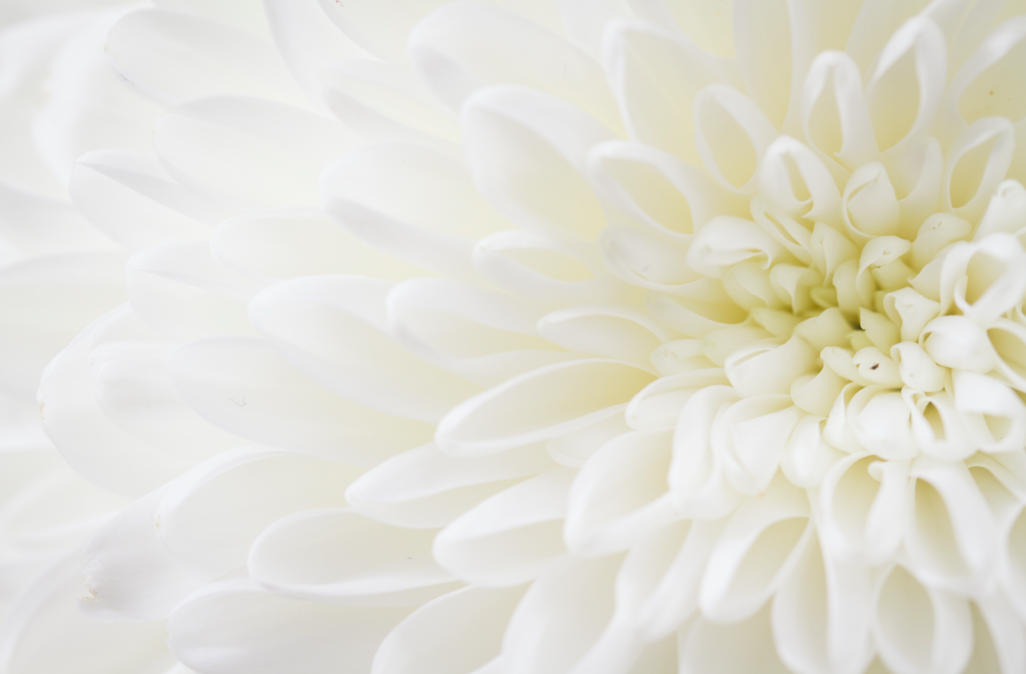 OUR MISSION 
To enrich Hawai‘i and its people. 
• 
OUR VISION 
To attract visitors who will leave this place better than when they arrived.
MĀLAMA HAWAI‘I
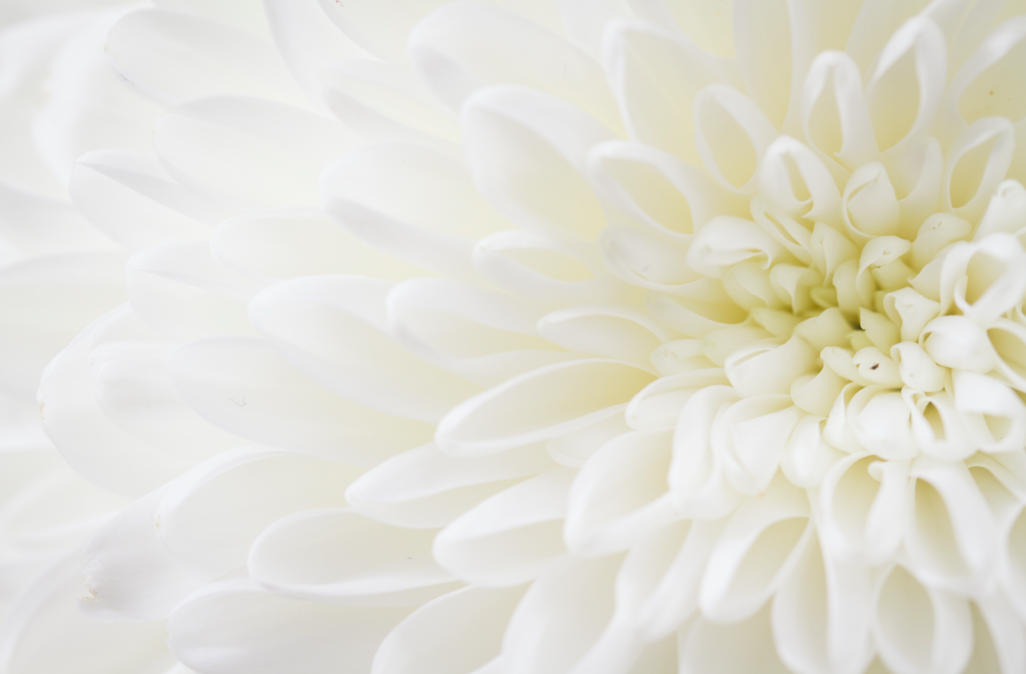 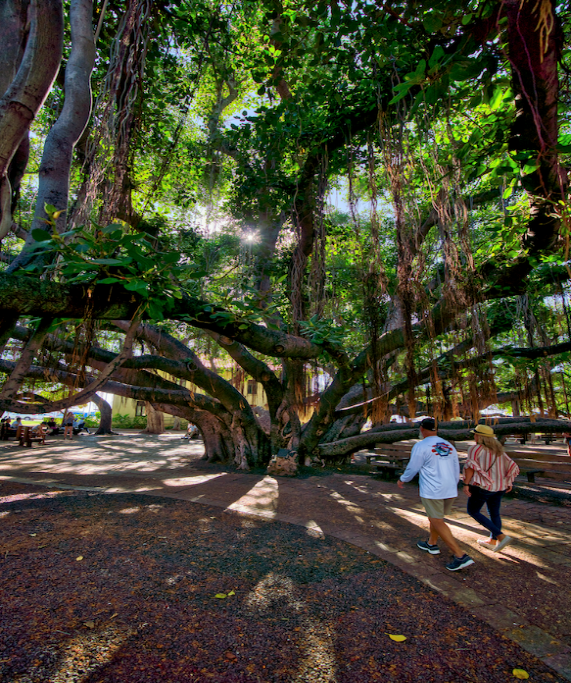 Lahaina
Banyan Tree
Baldwin House
MAHALO
June Pagdilao
Director Sales
June@mauivb.com